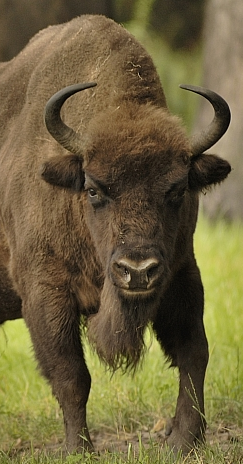 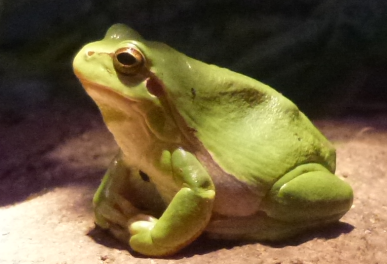 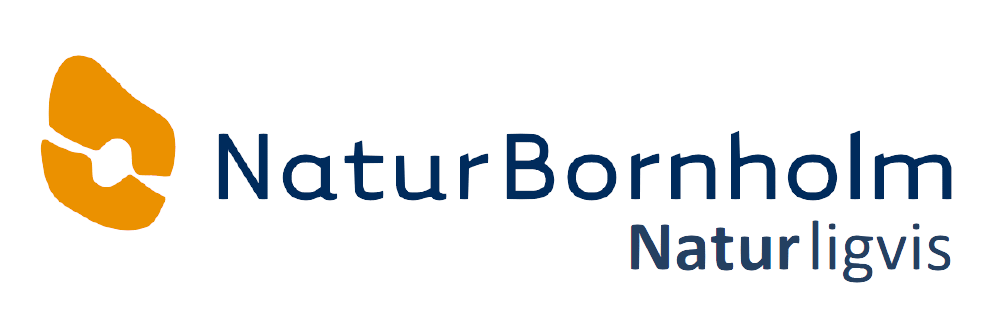 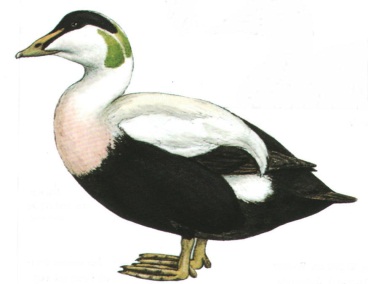 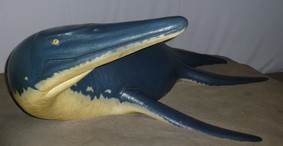 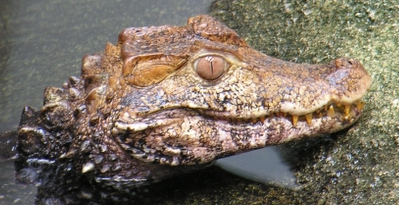 Levende eller uddød?
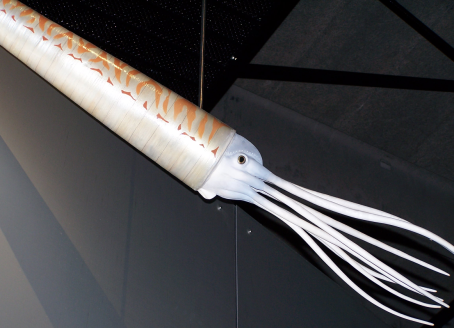 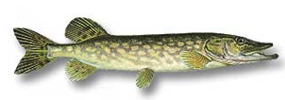 Lever disse dyr i dag, eller kender vi dem kun fra fossiler fordi alle er døde?
Tegn et kryds på de dyr der er uddøde
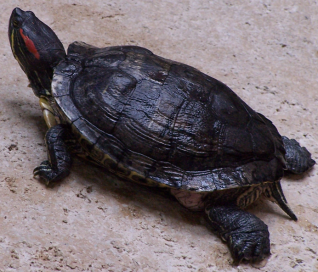 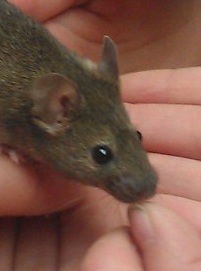 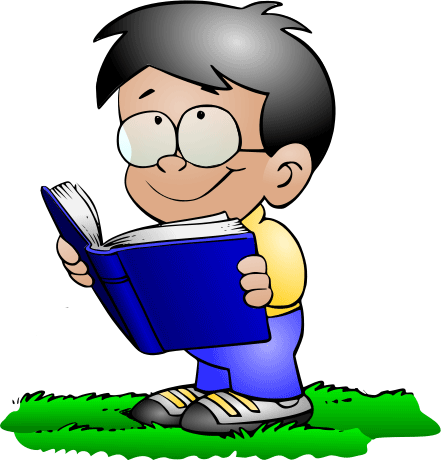 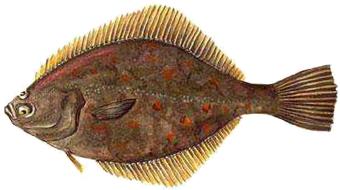 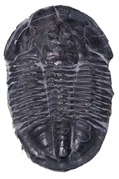 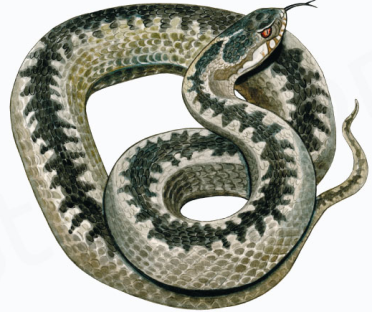 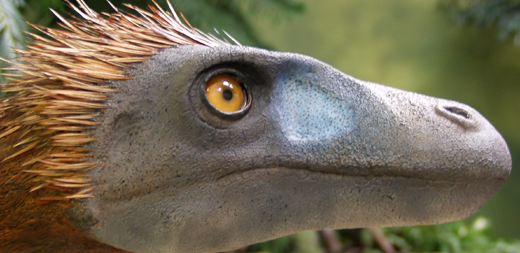 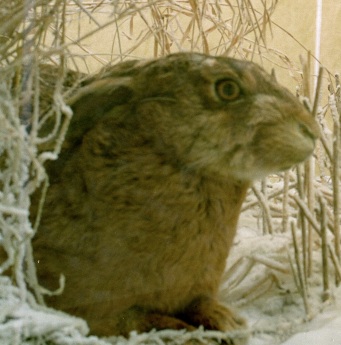 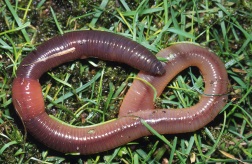